PPT SHOP
20XX
Annual Report
This power-point is a multipurpose power-point template perfect for your business report. We focused on the real use.
Reporter: ypppt
01
02
03
04
05
Your Title Here
This power-point is a multipurpose power-point template.
Your Title Here
This power-point is a multipurpose power-point template.
Your Title Here
This power-point is a multipurpose power-point template.
Your Title Here
This power-point is a multipurpose power-point template.
Your Title Here
This power-point is a multipurpose power-point template.
AGENZ
This power-point is a multipurpose power-point template perfect for your business report or personal use.
01
Your title here
This power-point is a multipurpose power-point template perfect for your business report. This power-point is a multipurpose power-point template perfect for your business report.
Your title here
shop124607834.taobao.com
Z
This power-point is a multipurpose power-point template perfect for your business report or personal use. We focused on the real use. With this presentation you will deliver dynamic and make your presentation interesting and unique.
This power-point is a multipurpose power-point template perfect for your business report or personal use. We focused on the real use.
----------John Doe
Your title here
shop124607834.taobao.com
Your text
This power-point is a multipurpose power-point template perfect for your business report or personal use.
Your text
This power-point is a multipurpose power-point template perfect for your business report or personal use.
Z
Z
Your text
This power-point is a multipurpose power-point template perfect for your business report or personal use.
Your text
This power-point is a multipurpose power-point template perfect for your business report or personal use.
Z
Z
Your title here
shop124607834.taobao.com
Your title here
This power-point is a multipurpose power-point template perfect for you. This power-point is a multipurpose power-point template perfect for you.   
This power-point is a multipurpose power-point template perfect for your business report or personal use.
Your title here
This power-point is a multipurpose power-point template perfect for you. This power-point is a multipurpose power-point template perfect for you：
This power-point is a multipurpose power-point template perfect for you;
This power-point is a multipurpose power-point template perfect for you;
This power-point is a multipurpose power-point template perfect for you;
This power-point is a multipurpose power-point template perfect for you.
Your title here
shop124607834.taobao.com
Your title here
This power-point is a multipurpose power-point template perfect for you. This power-point is a multipurpose power-point template perfect for you.   
This power-point is a multipurpose power-point template perfect for your business report or personal use.
Your title here
shop124607834.taobao.com
Start
This power-point is a multipurpose power-point template perfect for you. This power-point is a multipurpose power-point template perfect for you.
On the way
This power-point is a multipurpose power-point template perfect for you. This power-point is a multipurpose power-point template perfect for you.
Finish
This power-point is a multipurpose power-point template perfect for you. This power-point is a multipurpose power-point template perfect for you.
Your title here
shop124607834.taobao.com
Your title here
This power-point is a multipurpose power-point template perfect for you. This power-point is a multipurpose power-point template perfect for you.   
This power-point is a multipurpose power-point template perfect for your business report or personal use.
50%
75%
60%
80%
Your text
Your text
Your text
Your text
Your title here
shop124607834.taobao.com
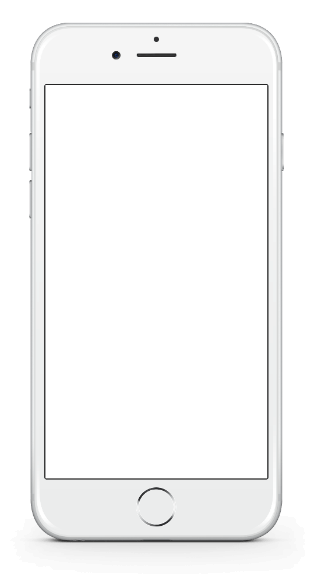 Your title here
This power-point is a multipurpose power-point template perfect for you. This power-point is a multipurpose power-point template perfect for you. This power-point is a multipurpose power-point template perfect for you.
Z
Z
Z
Your text
This power-point is a multipurpose power-point template perfect for your business report.
Your text
This power-point is a multipurpose power-point template perfect for your business report.
Your text
This power-point is a multipurpose power-point template perfect for your business report.
Your title here
shop124607834.taobao.com
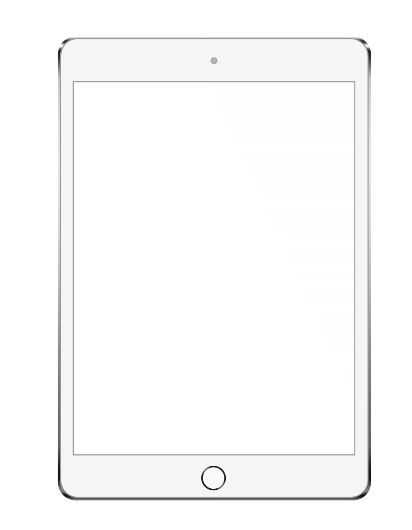 Your text here
This power-point is a multipurpose power-point template perfect for your business report or personal use.
Your text here
This power-point is a multipurpose power-point template perfect for your business report or personal use.
Your text here
This power-point is a multipurpose power-point template perfect for your business report or personal use.
Z
Z
Z
[Speaker Notes: 注意：图片位于ipad下方，修改时可将ipad置于底层，修改好图片之后再将图片置于底层！]
Your title here
shop124607834.taobao.com
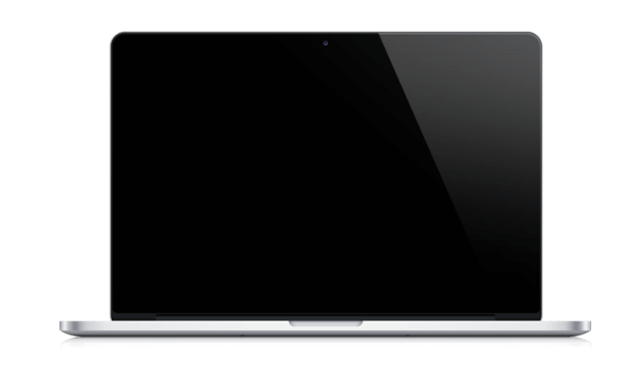 Your text here
This power-point is a multipurpose power-point template perfect for you.
Z
Z
Z
Your text here
This power-point is a multipurpose power-point template perfect for you.
Your text here
This power-point is a multipurpose power-point template perfect for you.
This power-point is a multipurpose power-point template perfect for you. This power-point is a multipurpose power-point template perfect for you. This power-point is a multipurpose power-point template perfect for you.
02
Your title here
This power-point is a multipurpose power-point template perfect for your business report. This power-point is a multipurpose power-point template perfect for your business report.
Your title here
shop124607834.taobao.com
Add your text
This power-point is a multi purpose power point template perfect for your business report or personal use.
Add your text
This power-point is a multi purpose power point template perfect for your business report or personal use.
Z
Z
Z
Z
Add your text
This power-point is a multi purpose power point template perfect for your business report or personal use.
Add your text
This power-point is a multi purpose power point template perfect for your business report or personal use.
Add your title here
This power-point is a multi purpose power point template perfect for your business report or personal use.
Your title here
shop124607834.taobao.com
Your text
This power-point is a multi purpose power point template perfect for your business report or personal use.
Your text
This power-point is a multi purpose power point template perfect for your business report or personal use.
Your text
This power-point is a multi purpose power point template perfect for your business report or personal use.
Z
Z
Z
Your text
This power-point is a multi purpose power point template perfect for your business report or personal use.
Your text
This power-point is a multi purpose power point template perfect for your business report or personal use.
Z
Z
01
02
03
04
05
Your title here
shop124607834.taobao.com
Add your text
This power-point is a multi purpose power point template perfect for your business report or personal use.
Add your text
This power-point is a multi purpose power point template perfect for your business report or personal use.
Z
Z
Z
Add your text
This power-point is a multi purpose power point template perfect for your business report or personal use.
Add your text
This power-point is a multi purpose power point template perfect for your business report or personal use.
Z
Z
Z
Add your text
This power-point is a multi purpose power point template perfect for your business report or personal use.
Add your text
This power-point is a multi purpose power point template perfect for your business report or personal use.
Your title here
shop124607834.taobao.com
Add your text
This power-point is a multi purpose power point template perfect for your business report or personal use.
Add your text
This power-point is a multi purpose power point template perfect for your business report or personal use.
Z
Z
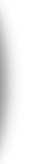 Add your text
This power-point is a multi purpose power point template perfect for your business report or personal use.
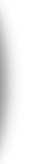 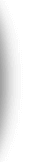 Z
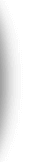 Z
Add your text
This power-point is a multi purpose power point template perfect for your business report or personal use.
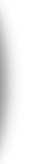 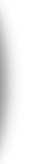 Add your text
This power-point is a multi purpose power point template perfect for your business report or personal use.
Z
Z
Add your text
This power-point is a multi purpose power point template perfect for your business report or personal use.
03
Your title here
This power-point is a multipurpose power-point template perfect for your business report. This power-point is a multipurpose power-point template perfect for your business report.
Your title here
shop124607834.taobao.com
Your title here
shop124607834.taobao.com
75%
Your title
63%
Your title
30%
Your title
50%
Your title
234,567
This power-point is a multipurpose power-point template perfect for you. We focused on the real use.
197,567
This power-point is a multipurpose power-point template perfect for you. We focused on the real use.
54,567
This power-point is a multipurpose power-point template perfect for you. We focused on the real use.
145,567
This power-point is a multipurpose power-point template perfect for you. We focused on the real use.
Your title here
shop124607834.taobao.com
11%
Your text here
This power-point is a multipurpose power-point template perfect for you. We focused on the real use.
50%
Your text here
This power-point is a multipurpose power-point template perfect for you. We focused on the real use.
14%
Your text here
This power-point is a multipurpose power-point template perfect for you. We focused on the real use.
25%
Your text here
This power-point is a multipurpose power-point template perfect for you. We focused on the real use.
Your title here
shop124607834.taobao.com
20%
40%
68%
38%
75%
65%
JAN
FEB
MAR
APR
MAY
JUN
Add your title here
This power-point is a multipurpose power-point template perfect for your business report or personal use. We focused on the real use. This power-point is a multipurpose power-point template perfect for your business report or personal use. 
With this presentation you will deliver dynamic and make your presentation interesting and unique. This power-point is a multipurpose power-point template perfect for your business report or personal use.
Your title here
shop124607834.taobao.com
General description
This power-point is a multipurpose power-point template perfect for you. This power-point is a multipurpose power-point template perfect for you.
Zta analysis
This power-point is a multipurpose power-point template perfect for you：
This power-point is a multipurpose power-point template;
This power-point is a multipurpose power-point template perfect for you;
This power-point is a multipurpose power-point template perfect for you;
Your title here
shop124607834.taobao.com
Zta analysis
This power-point is a multipurpose power-point template perfect for your business report or personal use. We focused on the real use. With this presentation you will deliver dynamic and make your presentation interesting.
Your title here
shop124607834.taobao.com
50%
65%
70%
60%
35%
50%
JUL
AUG
SEP
OCT
NOV
DEC
Sales analysis
This power-point is a multipurpose power-point template perfect for you. We focused on the real use. We focused on the real use. This power-point is a multipurpose power-point template perfect for you. We focused on the real use.
Your title here
shop124607834.taobao.com
Add your text here
Add your text here
Add your text here
Add your text here
Add your text here
2
3
4
1
5
This power-point is a multi purpose power point template perfect for you.
This power-point is a multi purpose power point template perfect for you.
This power-point is a multi purpose power point template perfect for you.
This power-point is a multi purpose power point template perfect for you.
This power-point is a multi purpose power point template perfect for you.
Your title
This power-point is a multi purpose power point template perfect for you.
Your title
This power-point is a multi purpose power point template perfect for you.
Your title
This power-point is a multi purpose power point template perfect for you.
Your title here
shop124607834.taobao.com
Add your title here
This power-point is a multi purpose power point template perfect for your business report or personal use.:
This power-point is a multi purpose power point template;
This power-point is a multi purpose power point template;
This power-point is a multi purpose power point template;
This power-point is a multi purpose power point template;
This power-point is a multi purpose power point template
24
24
24
24
24
20
20
20
20
20
Z
Z
Z
Z
Z
Your text
Your text
Your text
Your text
Your text
Your title here
shop124607834.taobao.com
70%
Your text
This power-point is a multi purpose power point template perfect for your business report or personal use.
45%
Your text
This power-point is a multi purpose power point template perfect for your business report or personal use.
Your title
This power-point is a multi purpose power point template perfect for you.
50%
Your text
This power-point is a multi purpose power point template perfect for your business report or personal use.
50%
Your text
This power-point is a multi purpose power point template perfect for your business report or personal use.
04
Your title here
This power-point is a multipurpose power-point template perfect for your business report. This power-point is a multipurpose power-point template perfect for your business report.
Your title here
shop124607834.taobao.com
America
This power-point is a multipurpose power-point template perfect for you. We focused on the real use.
Russia
This power-point is a multipurpose power-point template perfect for you. We focused on the real use.
Brazil
This power-point is a multipurpose power-point template perfect for you. We focused on the real use.
Australian
This power-point is a multipurpose power-point template perfect for you. We focused on the real use.
Your title here
shop124607834.taobao.com
Your title here
This power-point is a multi purpose power point template perfect for your business report or personal use. We focused on the real use.
68%
Female user
32%
Female user
PPT SHOP
THANKS
FORYOUR WATCHING!
更多精品PPT资源尽在—优品PPT！
www.ypppt.com
PPT模板下载：www.ypppt.com/moban/         节日PPT模板：www.ypppt.com/jieri/
PPT背景图片：www.ypppt.com/beijing/          PPT图表下载：www.ypppt.com/tubiao/
PPT素材下载： www.ypppt.com/sucai/            PPT教程下载：www.ypppt.com/jiaocheng/
[Speaker Notes: 模板来自于 http://www.ypppt.com]